Методика преподавания начального петербурговедения в старших и подготовительных группах ДОУ: Проект «Я – василеостровец»
Воспитатель высшей категории ГБДОУ №3 – Детский сад «Андрейка»
Любимкова Ольга Леонидовна
Проект «Я - Василеостровец»(подготовительная группа)Технологическая карта проекта
Методическая литература
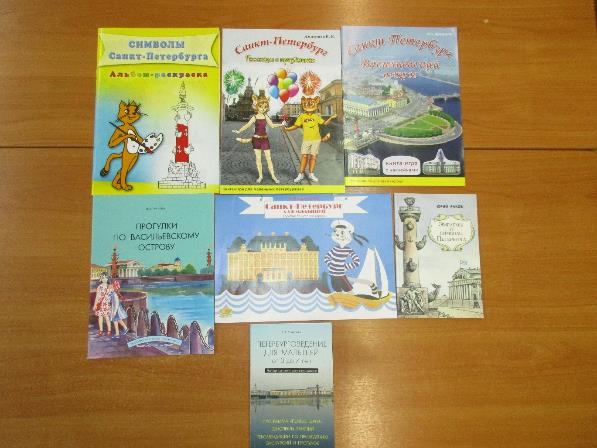 Л. ТихомировПамятники Васильевского острова
Дидактические материалы
Коллективное творчество
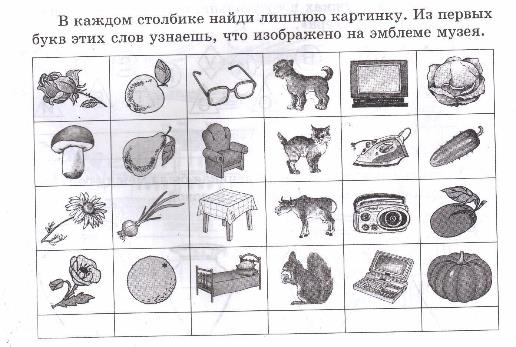 Ребусы, загадки
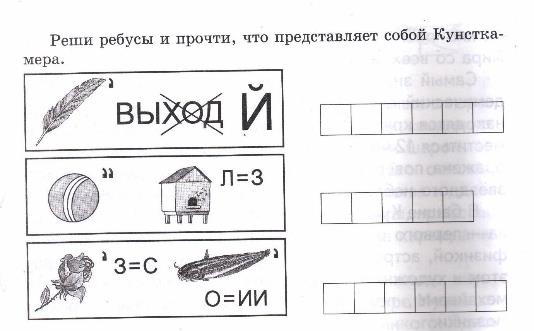 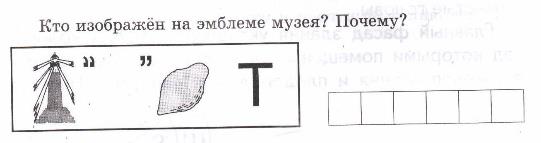 Пешеходные прогулки к достопримечательностям ВО
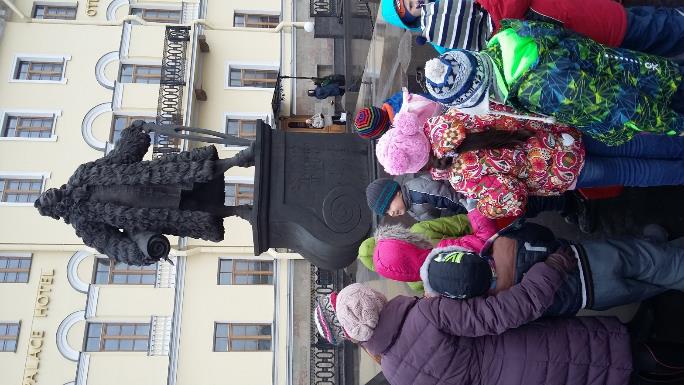 Памятник Трезини, памятник И.Ф. Крузенштерну
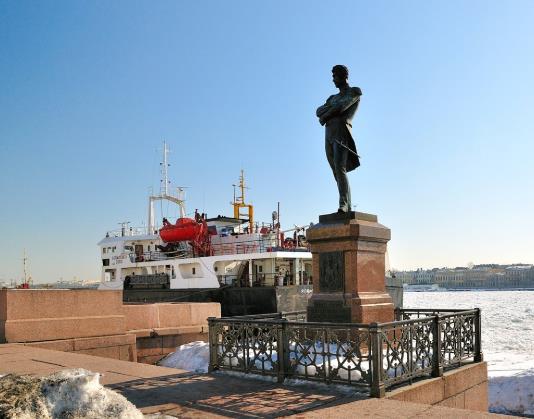 Сфинксы, Меншиковский дворец
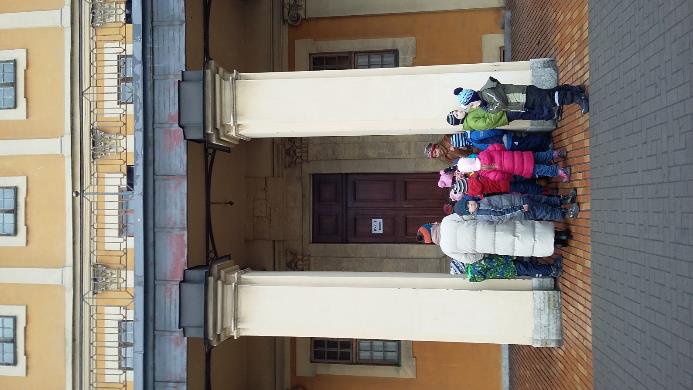 Румянцевский сад, памятник Клодту
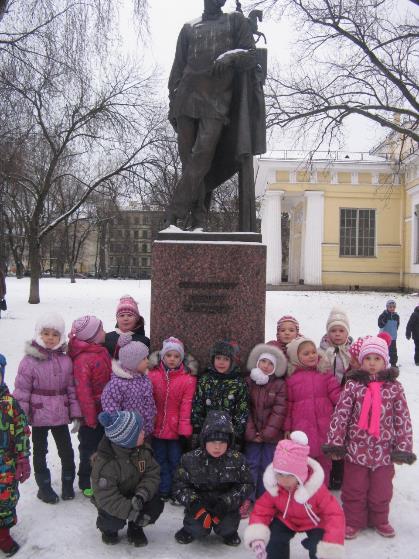 Аптека Пеля, Андреевский собор
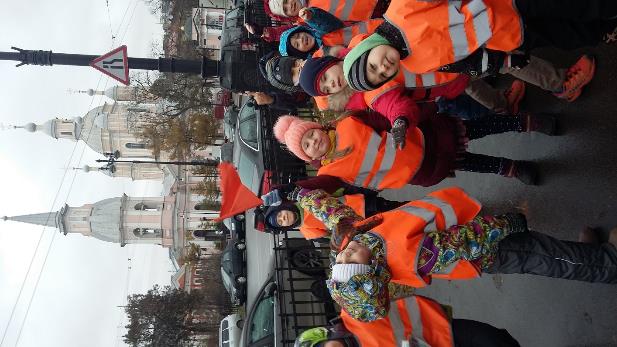 Василий-бомбардир
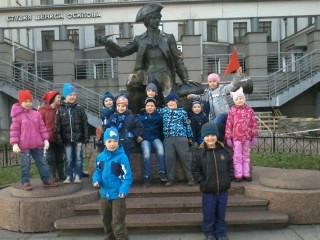 Конка, Песочные часы
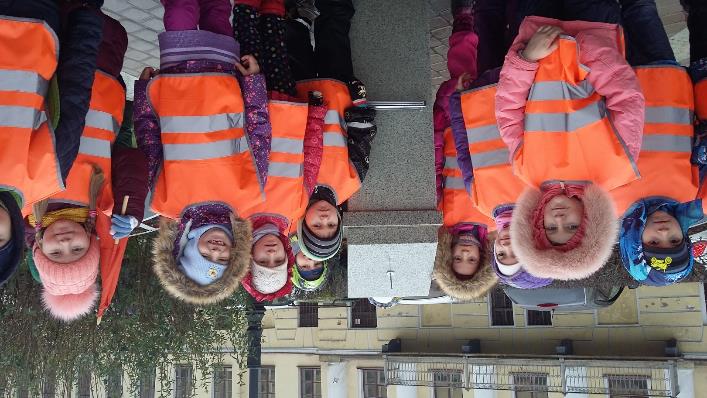 Змей-Горыныч
День снятия Блокады – дом Тани Савичевой
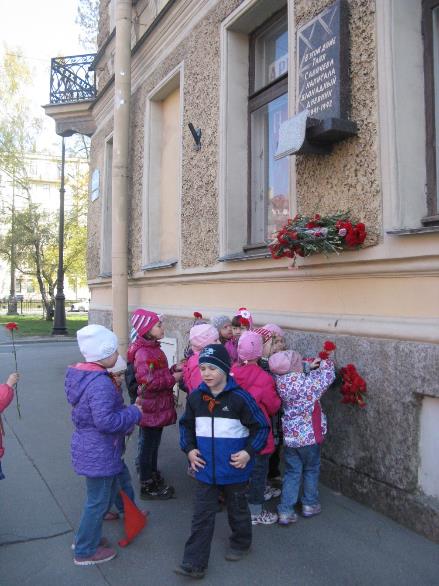 Посещение музеевМузей электротранспорта
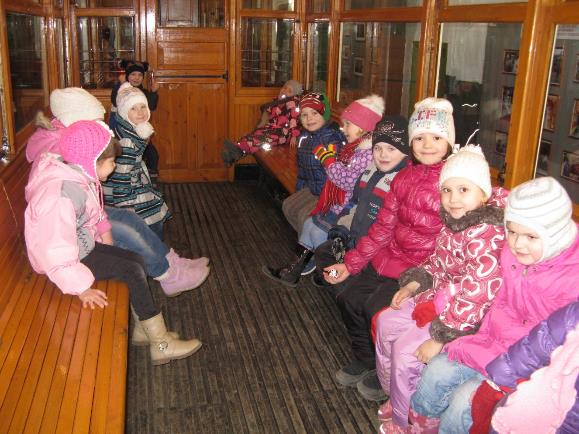 Музей электротраспорта
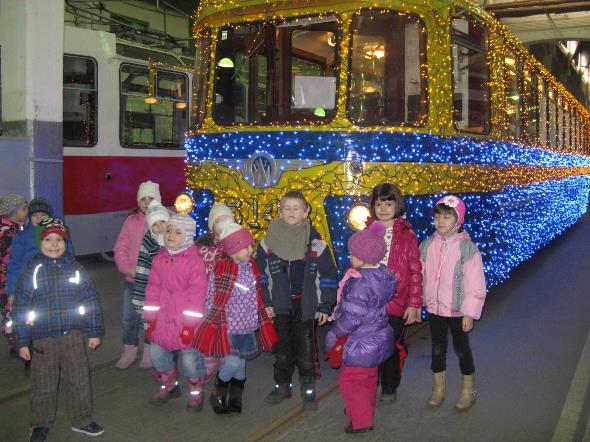 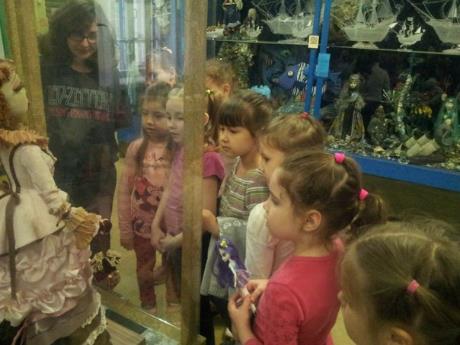 Музей кукол
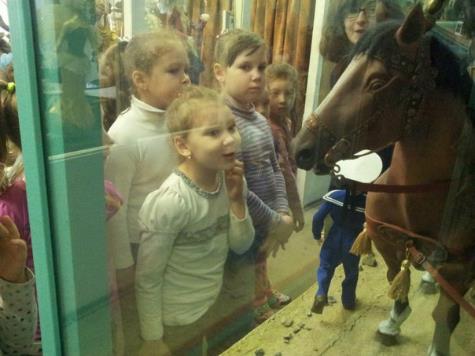 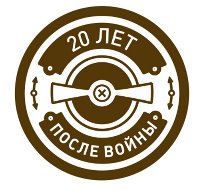 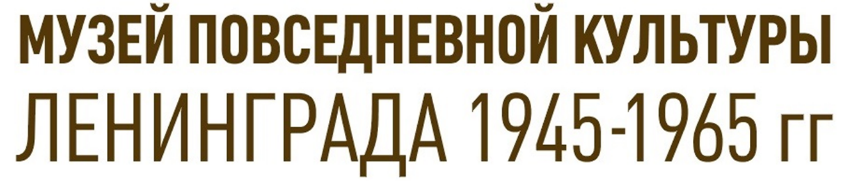 Музей «XX лет после войны – Музей повседневной культуры Ленинграда 1945-1965 гг.»
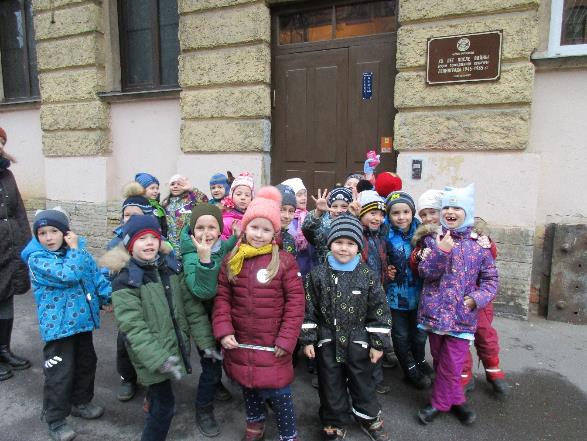 Читаем Л.Пантелеева
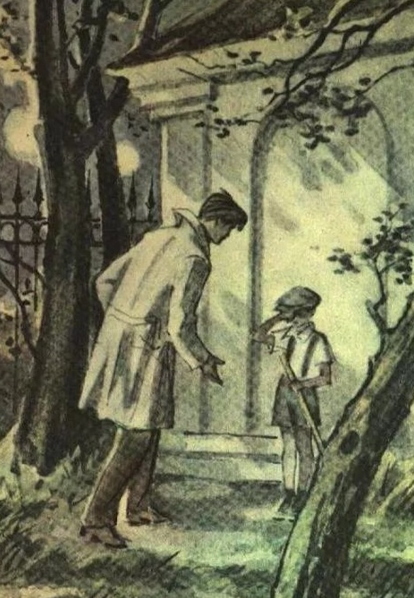 В каком садике герой рассказа стоял на посту?
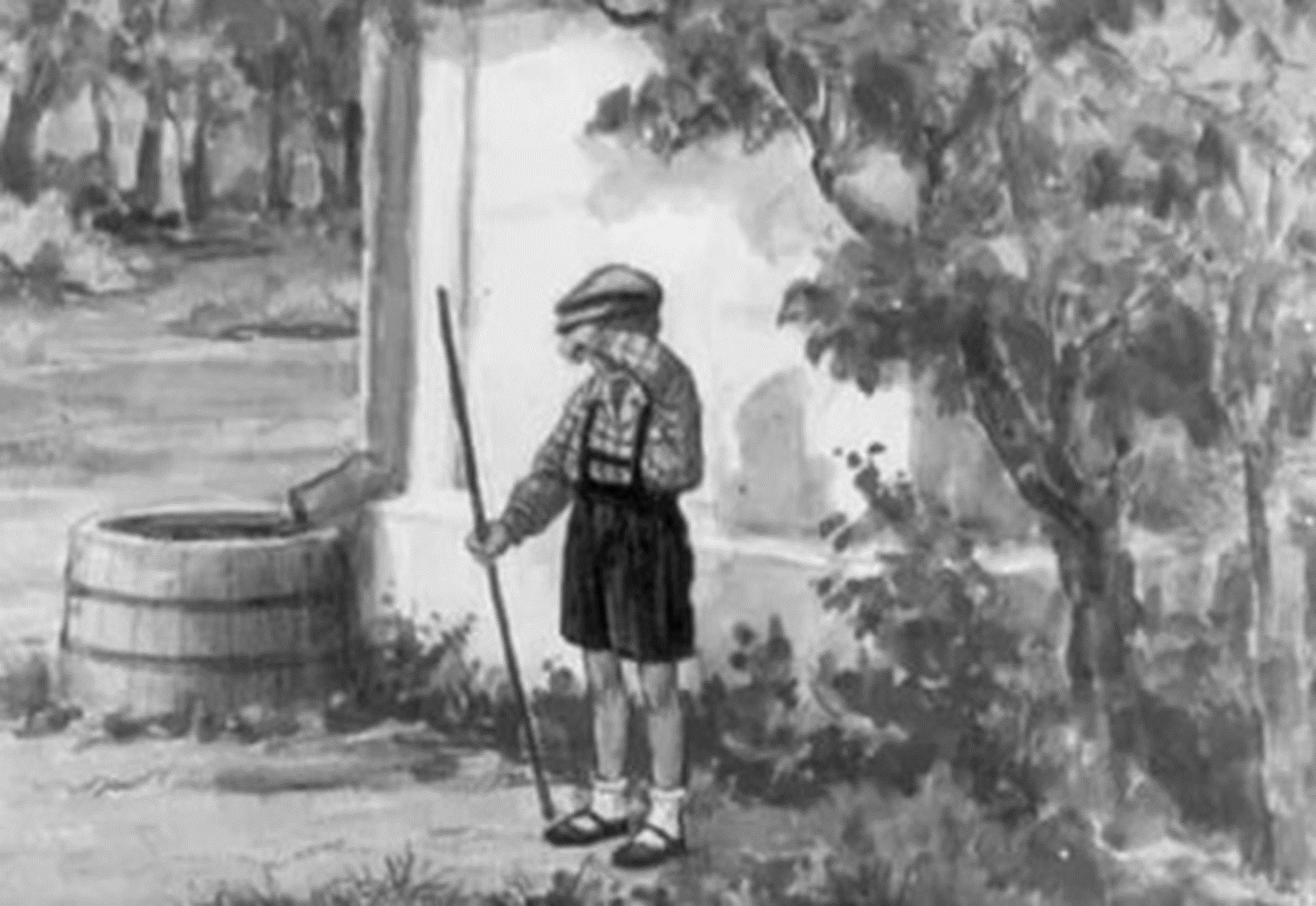 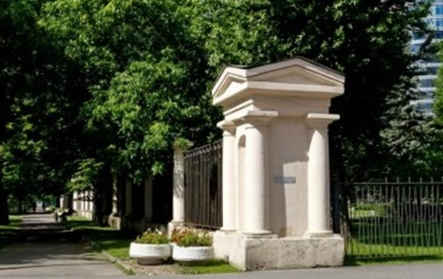 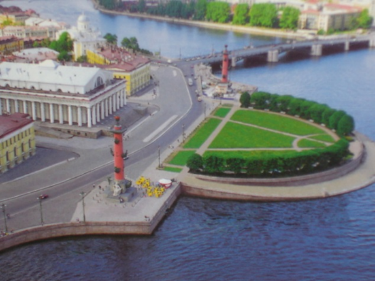 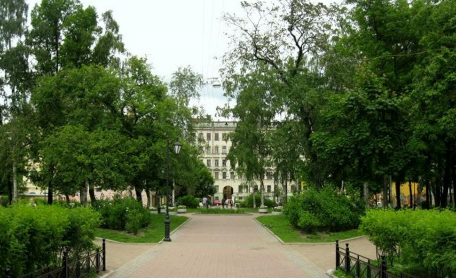 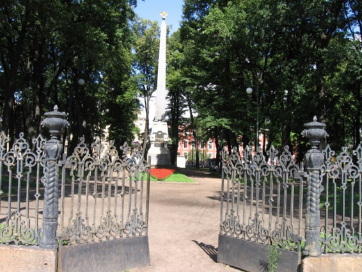 Творчество
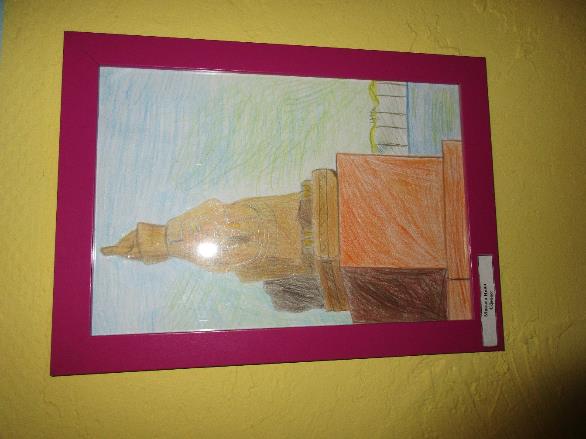 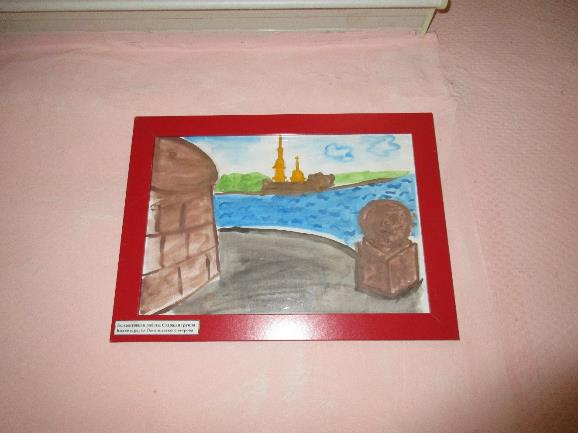 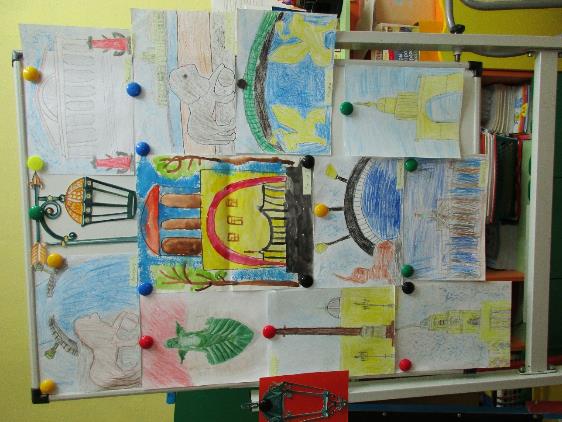 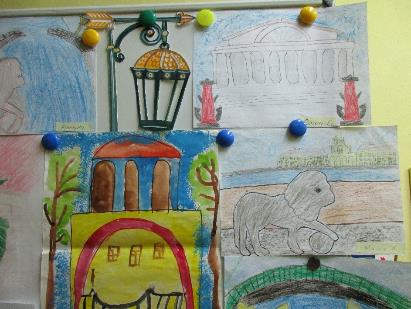 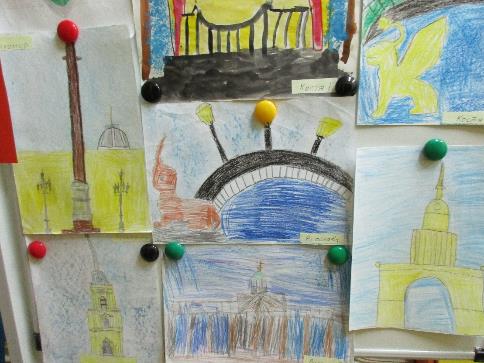 Занятие по архитектуре
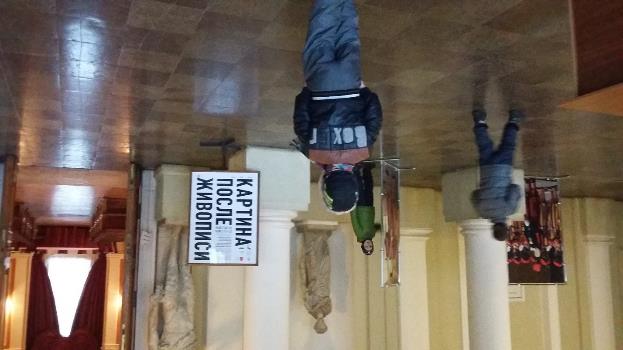 Карта для самостоятельной деятельности
Спасибо за внимание!